Estamos realizando el mantenimiento del espacio público de la Calle XX entre Carreras XX y XX
Volante: 1 Fecha: XXXX  Localidades: xxxxxx  Contrato:  xxxx de xxxx
Volante: 1 Fecha: XXXX   Localidad:
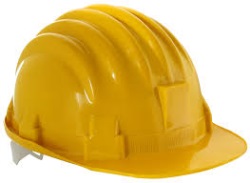 Contratación de 
Mano de Obra No Calificada
Las obras de (escriba el nombre del proyecto) han iniciado en la Localidad XXXXXXXX. Si quiere ser parte de ellas, el Instituto de Desarrollo Urbano –IDU – y la firma contratista encargada xxxxxxxxx, invitan a la comunidad residente en esta Localidad a presentar su hoja de vida, como parte del equipo de construcción. 

Si usted se encuentra interesado, comuníquese con el Punto IDU. Es indispensable presentar la siguiente información:
- Escriba la documentación
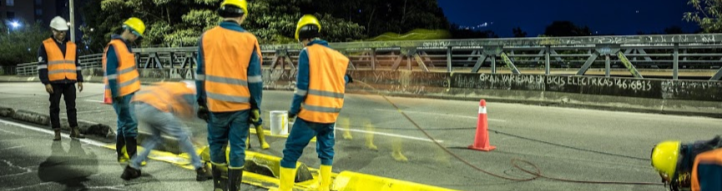 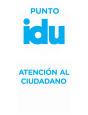 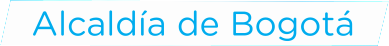 Dirección 
Horario
Teléfono: 
Correo:
Mayor información sobre  el proyecto:
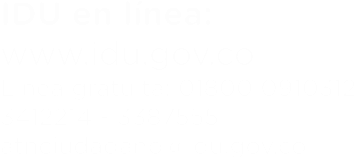